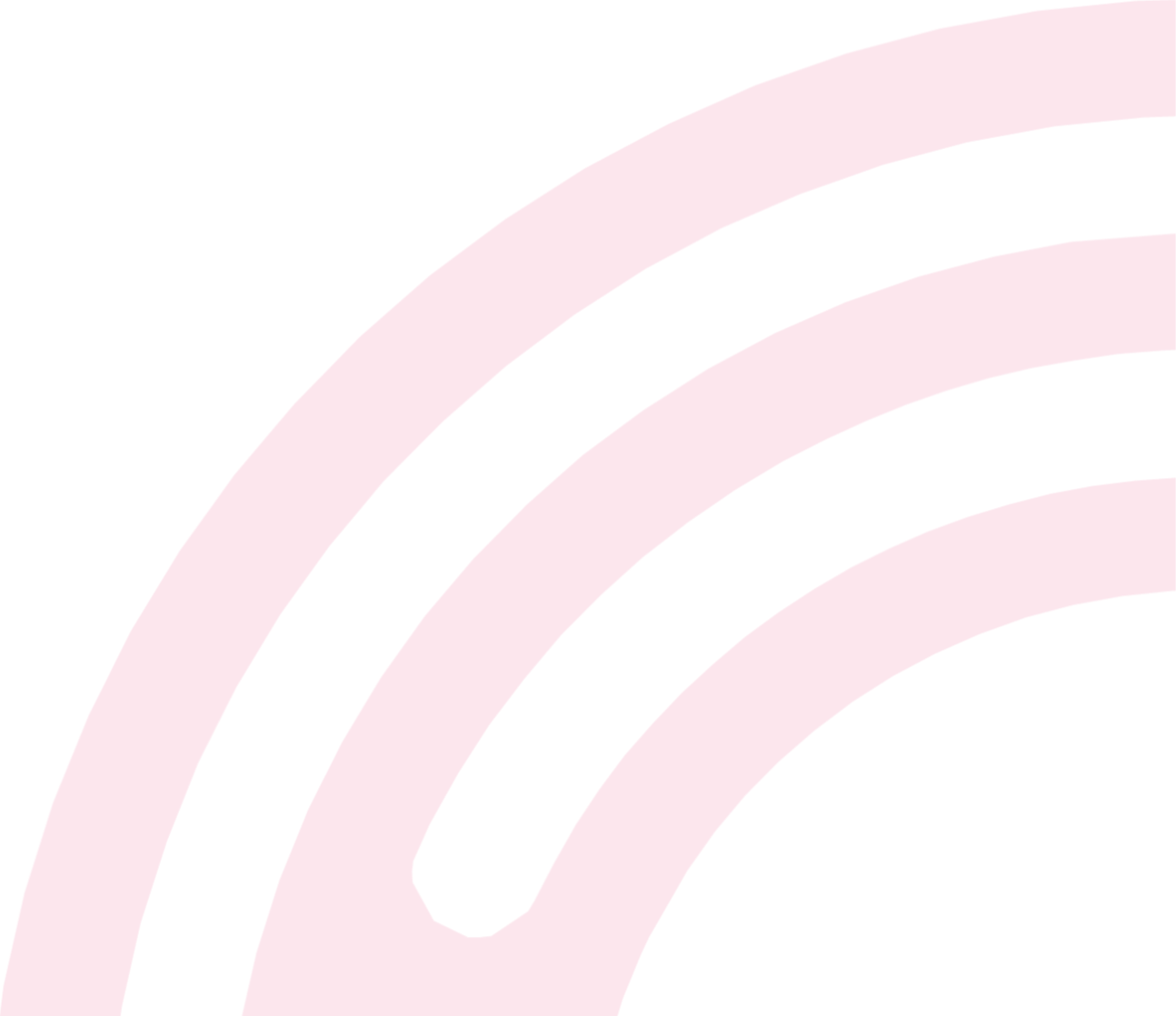 Week 4: Your revision environment
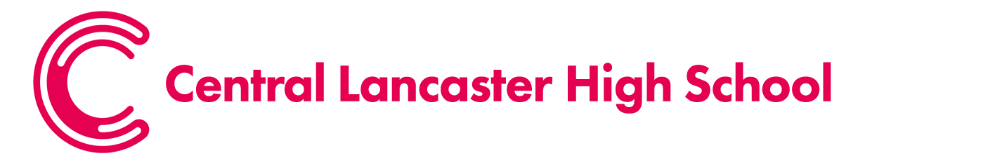 Different places work best for different people, for example:
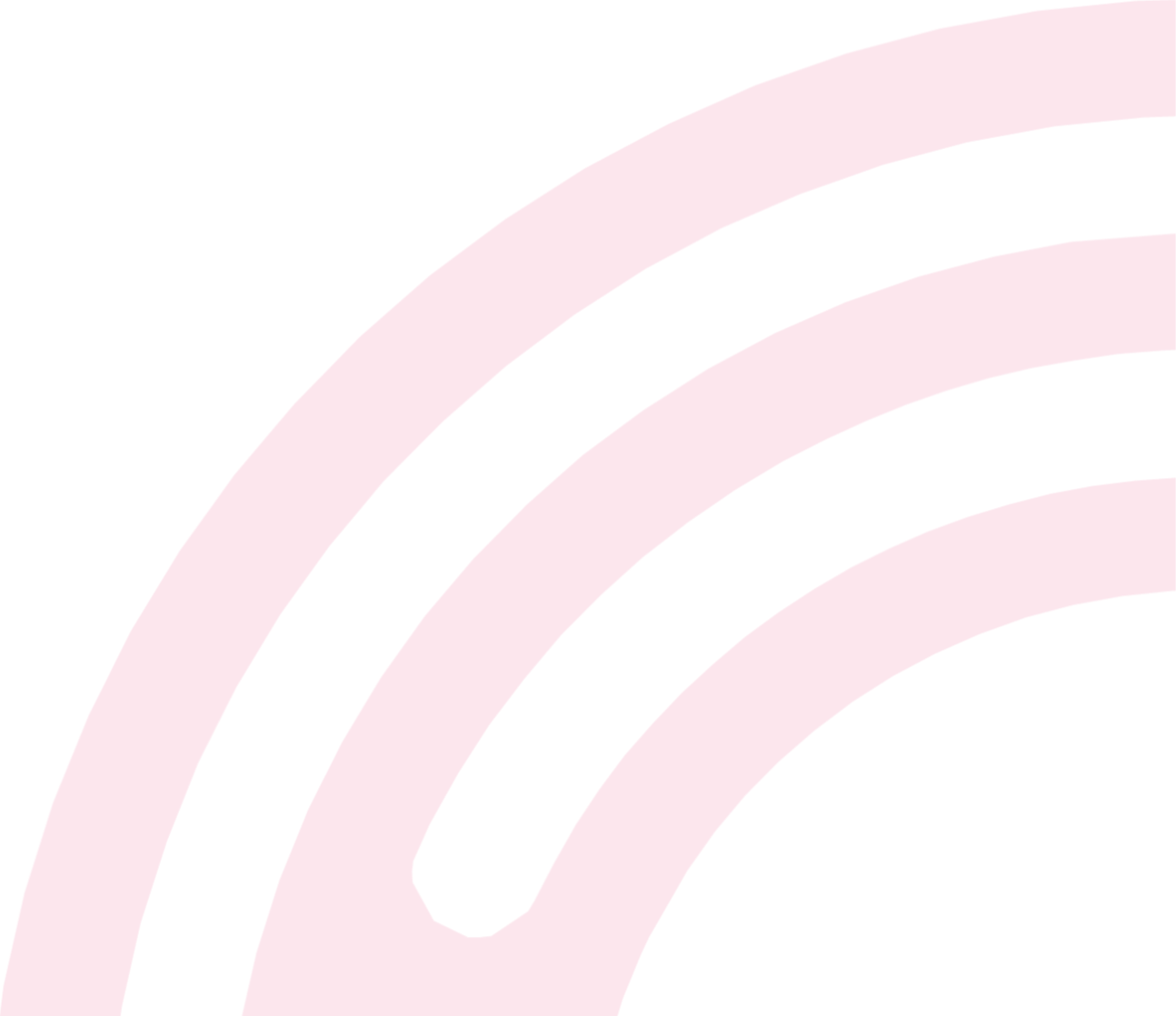 Friend’s house
You can discuss revision problems with your friend
You and your friend can test each other 
You and your friend could distract each other 
You may become disheartened or stressed if your friend seems to know more than you
Library
Lots of books about subjects you’re revising
Access to the internet for research 
Fewer distractions than at home with friends 
It may be busy and hard to get a desk 
It can involve travel
Bedroom
You can set up your study space as you want 
You can shut yourself away for privacy 
It’s easy to get health snacks and drinks
You may get distracted by your family
Television and games are easy to find
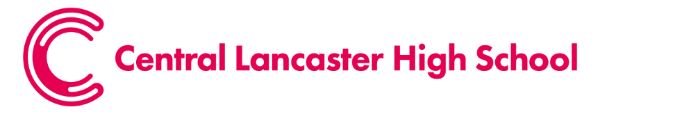 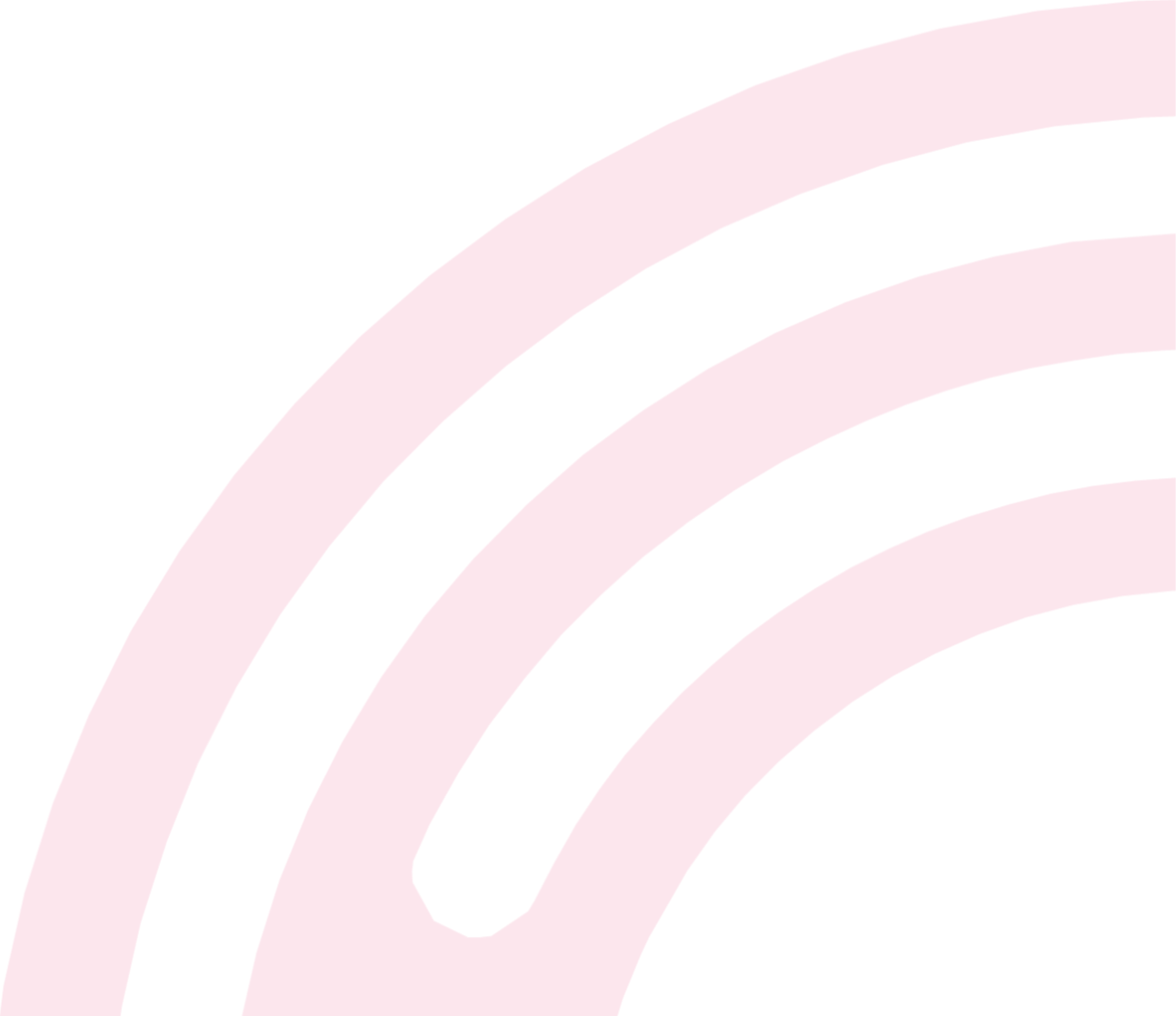 Your study space is important
Top tips: 
Tidy your revision space before the start of a session so that you’re not wasting time trying to find room. 
Have your revision resources in one place so you know where they are.
Door closed to shut out any noise
Stationery neat and nearby 
Well-lit space- easier to read
No distractions- put phones away and on ‘do not disturb’
 Tidy desk with space to work
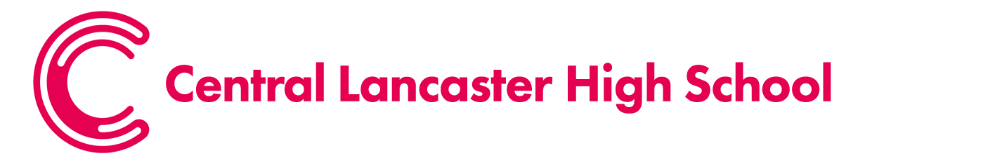 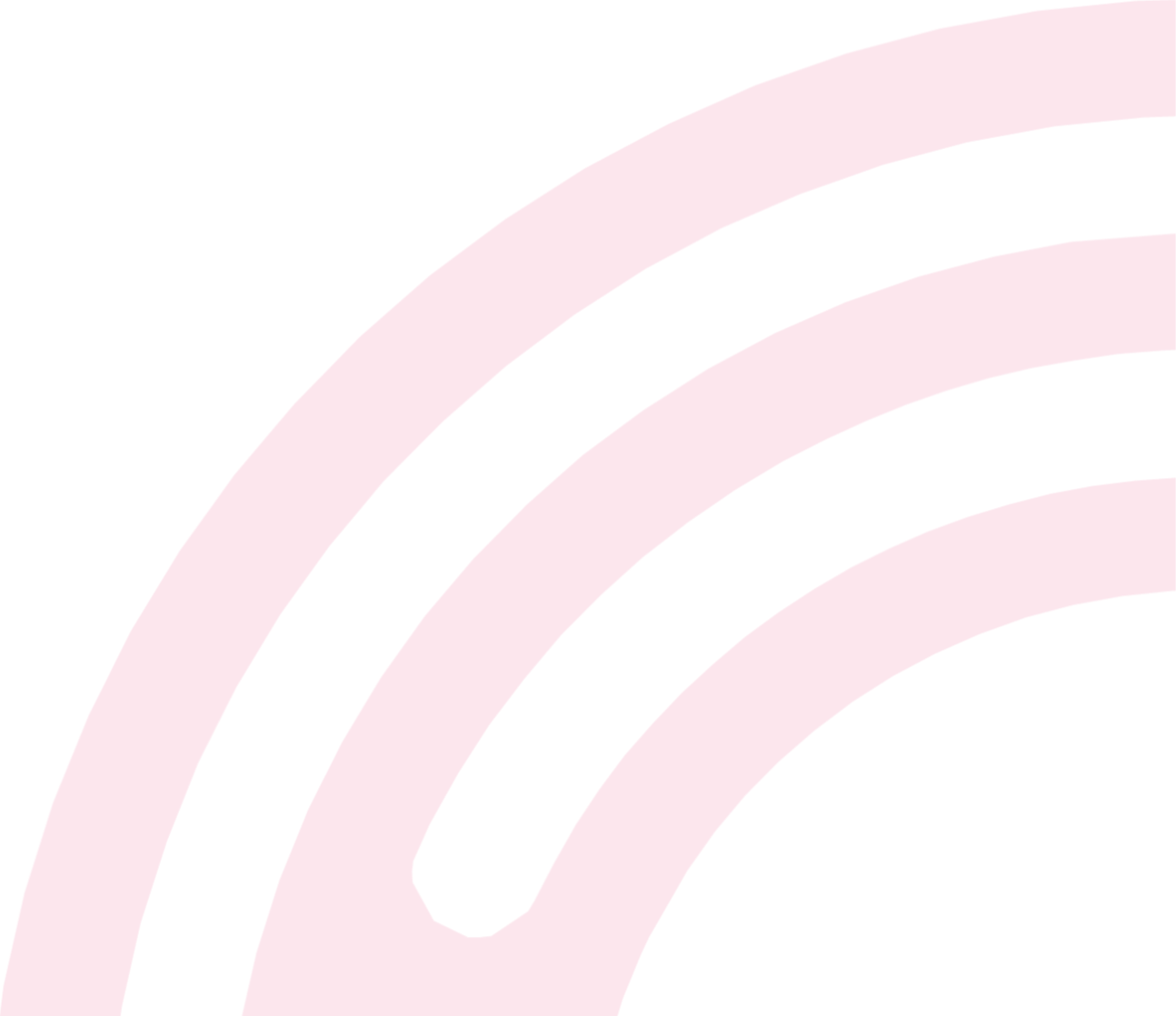 Coping with stress
Signs of stress include:

A loss of appetite
Sudden weight loss or gain 
Feeling anxious 
Difficulty concentrating
Feeling emotional 
Struggling to help
Exams are stressful for everyone: 
You won’t be alone in feeling under pressure about exams.
A small amount of stress can be good for you- it can motivate you to do better or help you focus on overcoming a difficult situation. 
Too much stress can negatively impact your health. It is important to recognise the signs of stress so you can do something about them.
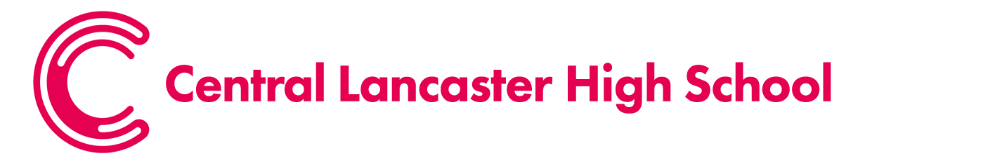 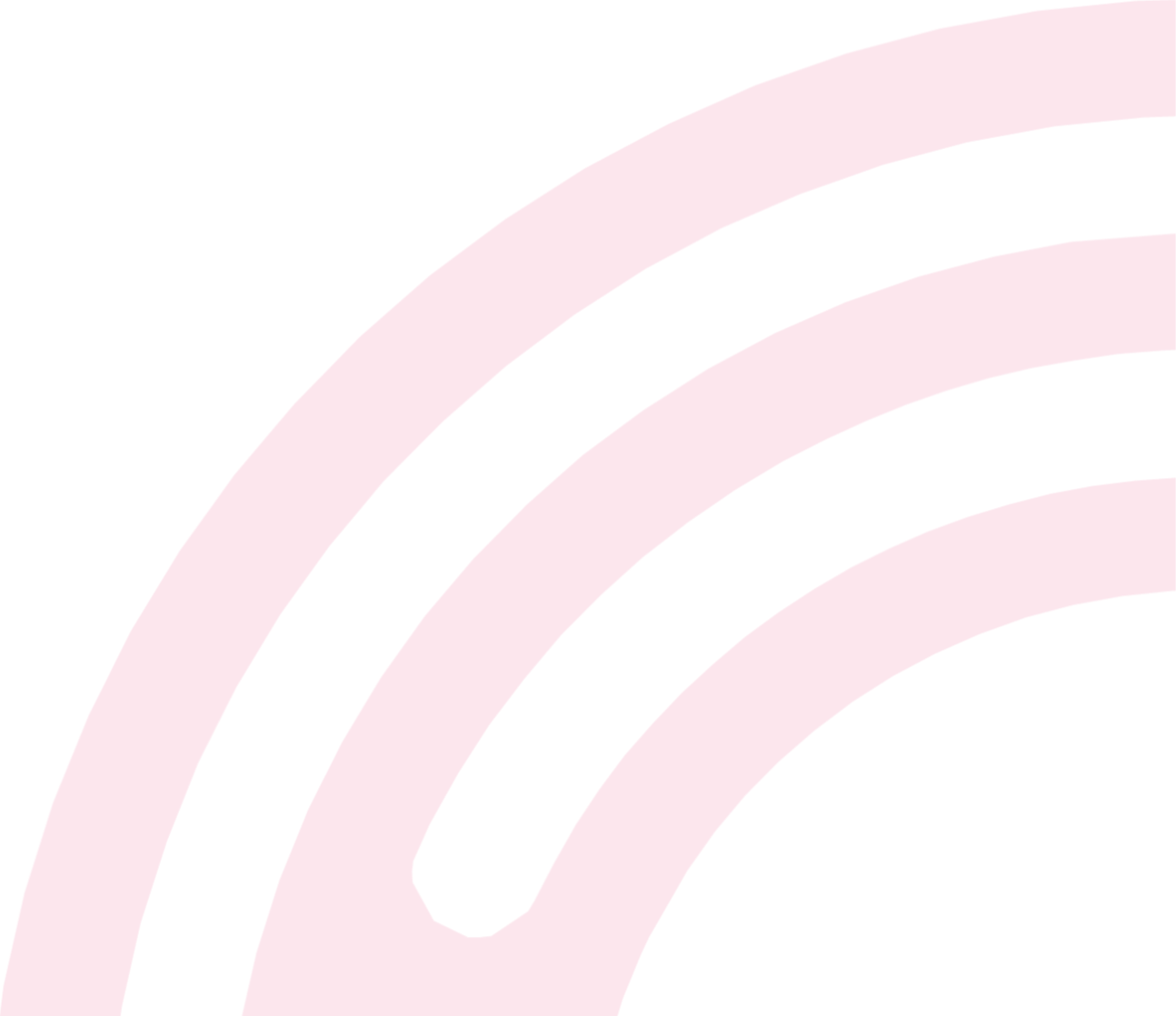 Some ways to help with stress
Go outside for exercise and fresh air.
Set aside time to meet up with your friends where you’re not revising. 
Give yourself relaxation time. 
Keep up with your hobbies and activities you enjoy.
Eating and sleeping well can also help.
Don’t make it worse:
Don’t revise late into the evening- this will impact sleep. 
Not taking adequate breaks can make revision time less effective
Setting unrealistic targets.
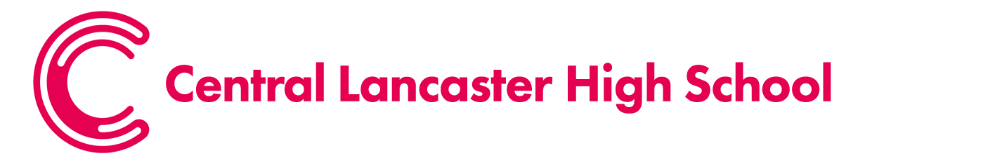 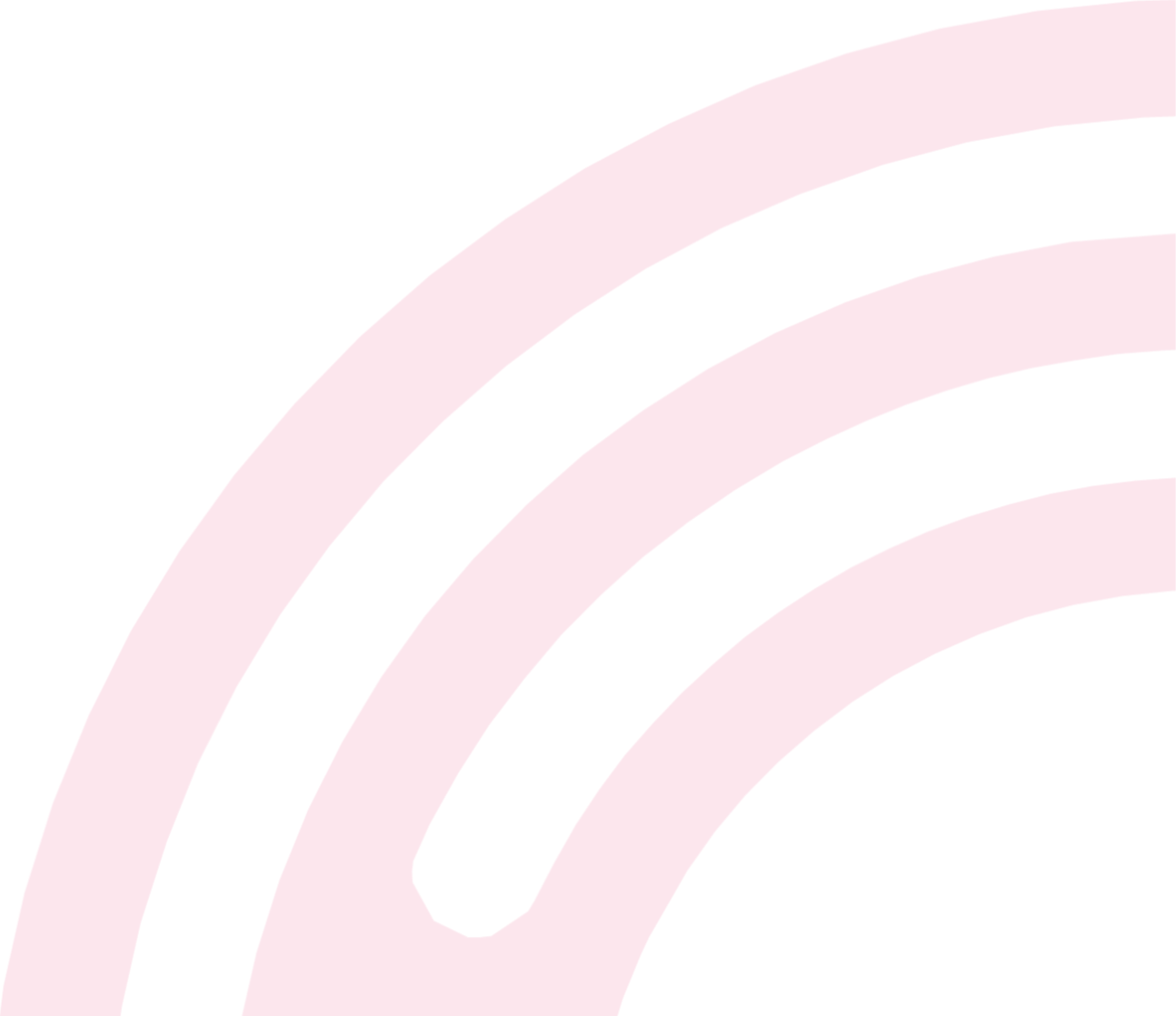 Sleep and Diet
Don’t skip sleep to revise 
Sleep helps you process what you have learnt. 
2. Do something relaxing before bed 
Avoid caffeine, strenuous exercise and looking at your phone. 
3. Keep your phone away from your bed
4. Eat plenty of balanced meals with lots of fruit and vegetables. 
5. Do not skip meals- it can make it difficult to concentrate. 
6. Get plenty of protein- oily fish is particularly recommended! 
7. Drink lots of water.
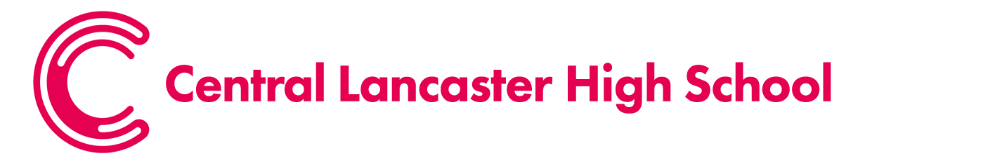 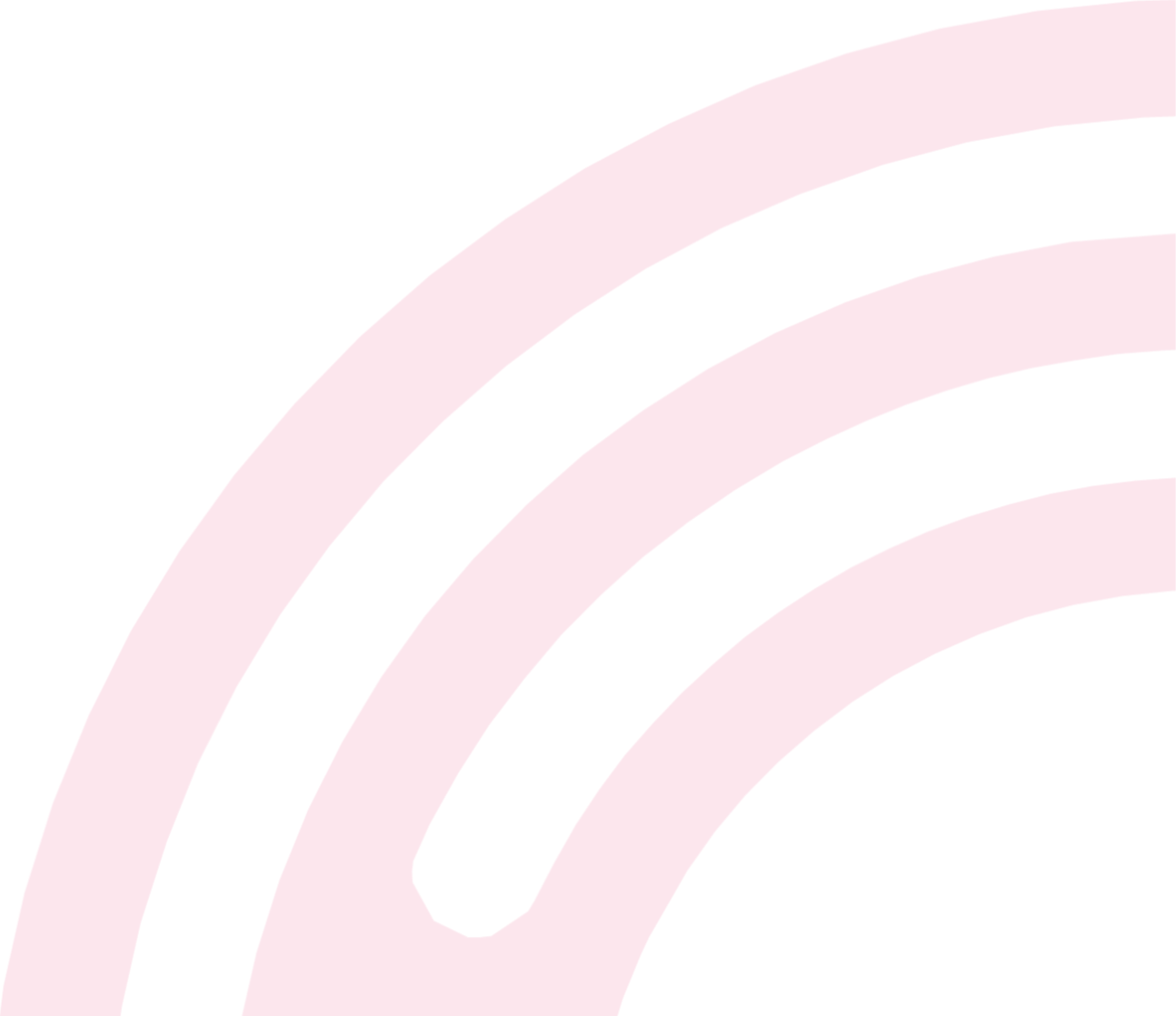 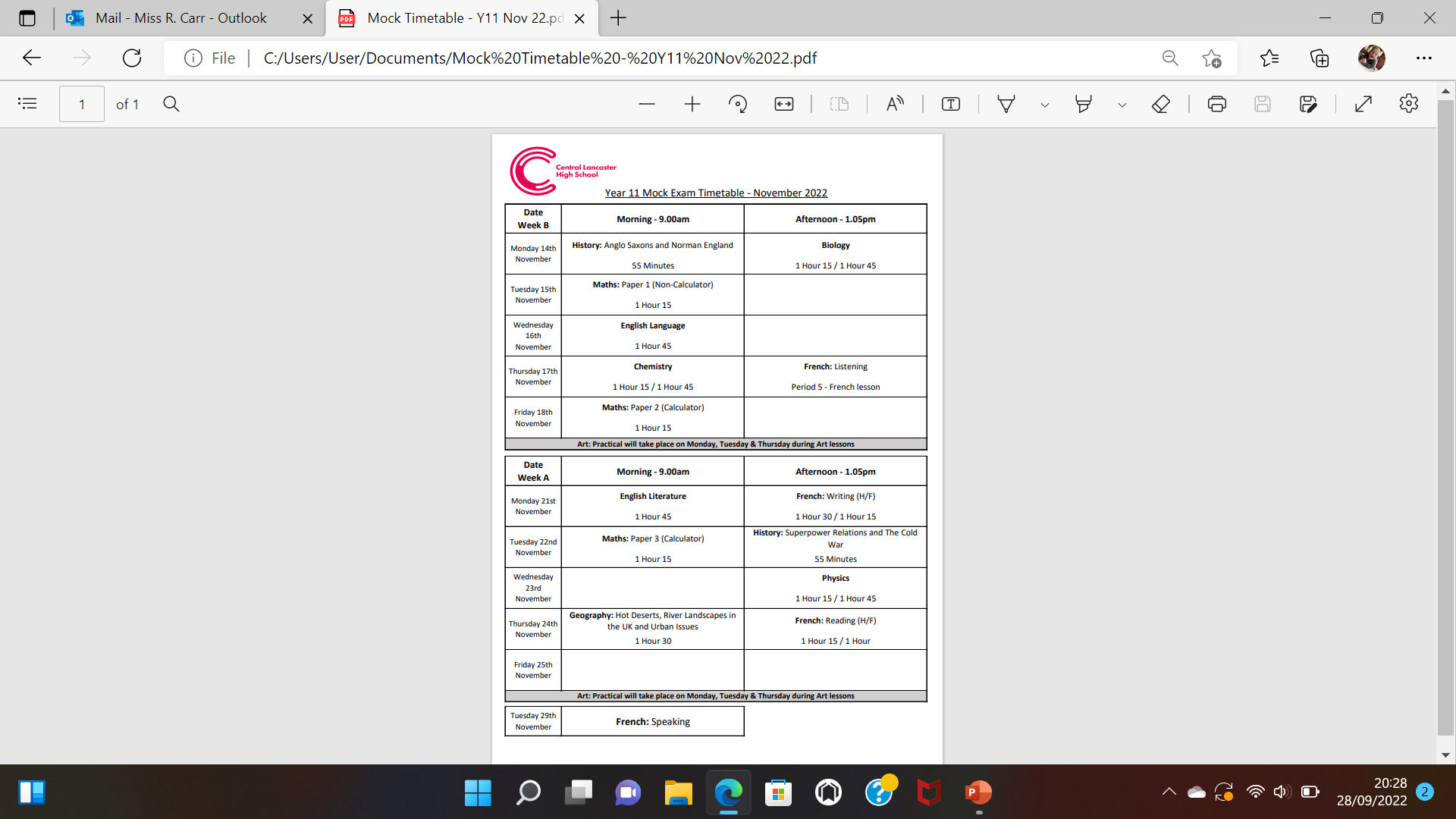 PPE exams start on 14th November. 

Do you have your revision lists from all of your subjects? 

Is there any equipment you need to revise? E.g. pens, pencils, paper? 

Please speak to your subject teachers before the end of the week and make sure you have everything you need to be able to revise over the half term.
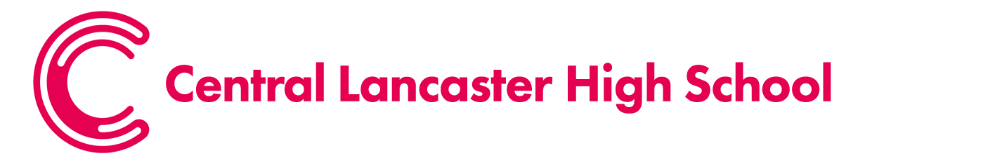 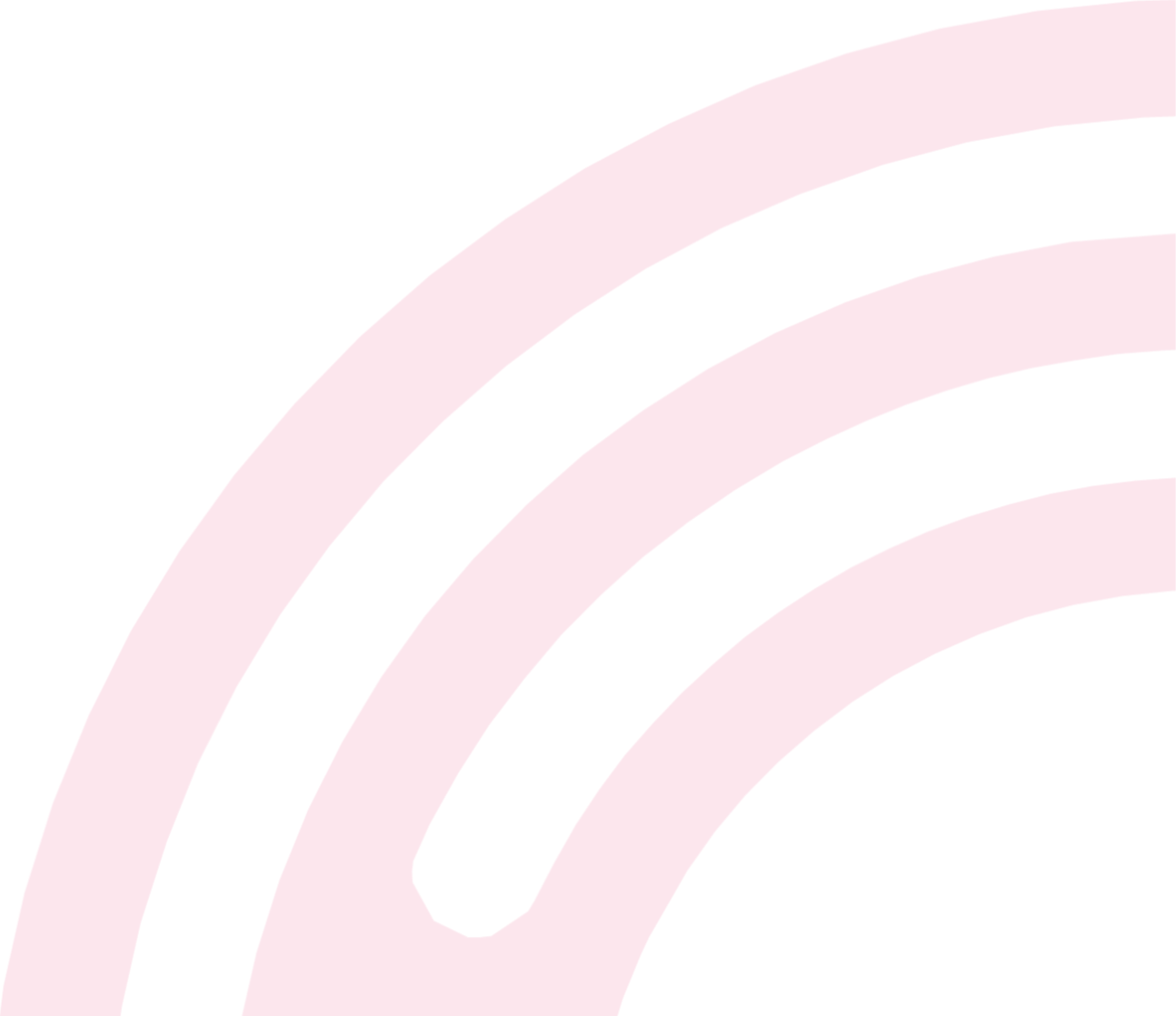 Reminder: 

Mr Auger is running a session in school on Thursday evening 6-6.45 for your parents/carers about how to support you with your exams and revision. 

Texts have been sent and information has been shared on the weekly parent newsletter.
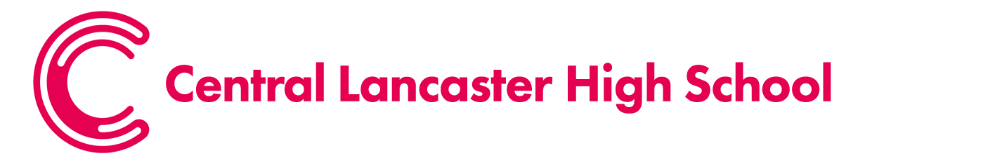 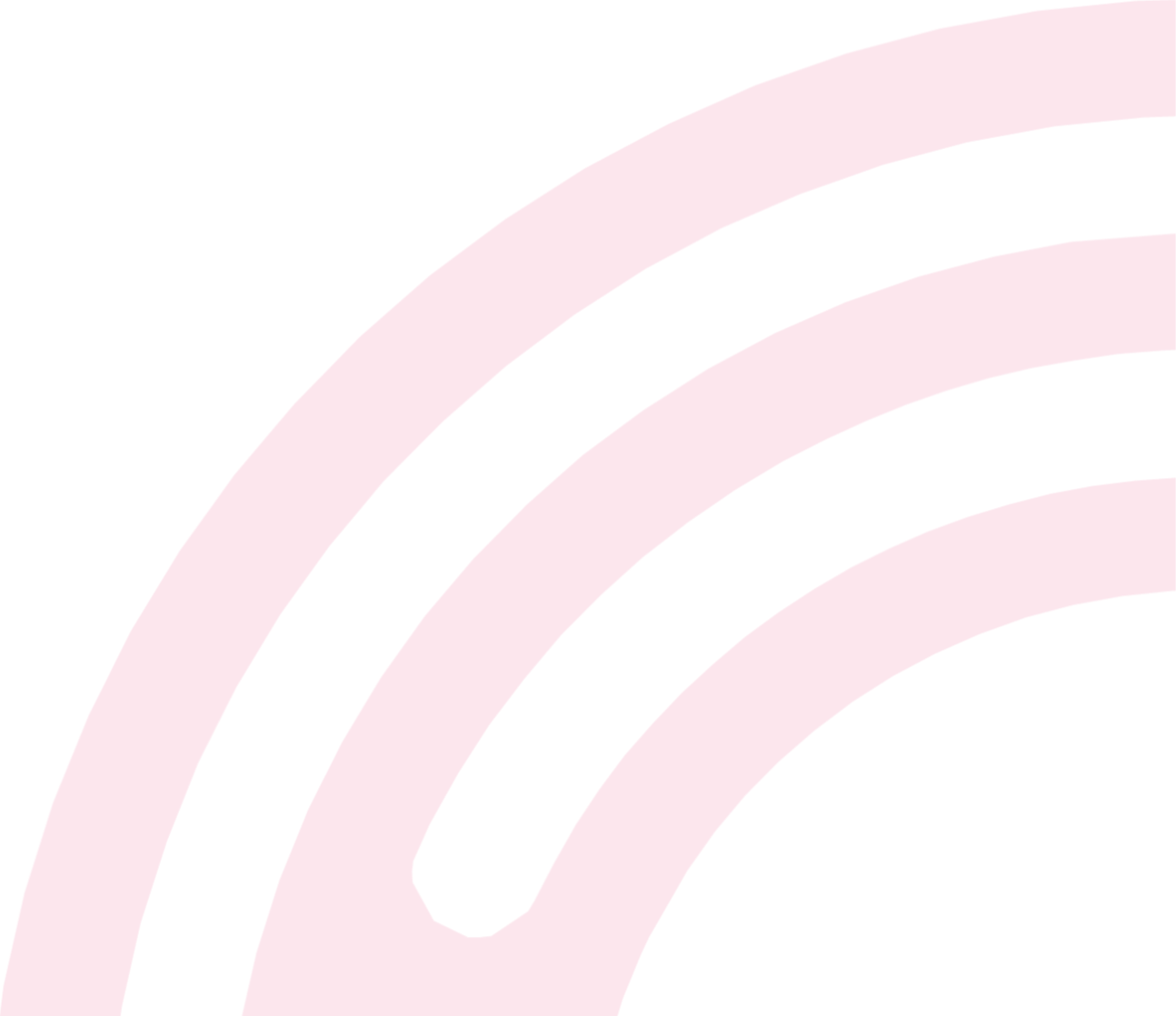 If you need more advice about anything relating to your revision environment then please speak to your house tutor. 


Next time: 
Revision techniques: 
Learn, revise & test,  condensing notes, mindmaps.
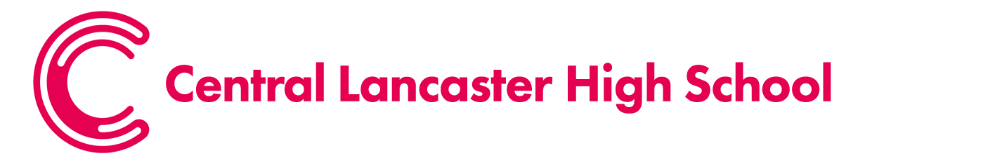